8. BÖLÜM KARIK SULAMA YÖNTEMİ
Karık sulama yöntemi, bitki sıraları arasına karık adı verilen küçük yüzlek kanalların açılması ve bu kanallara su verilmesi şeklinde gerçekleşen sulama yöntemidir. Su karık boyunca ilerlerken bir yandan da toprak içerisine sızar ve bitki kök bölgesinde depolanır.
Karık sulama yöntemi, sıraya ekilen ya da dikilen bitkilerle meyve bahçeleri ve bağın sulanmasında kullanılır.

Yöntem bitki kök boğazının ıslatılmasından zarar gören bitkilerin sulanmasına çok uygundur.
Karık Sulama yönteminin uygulanacağı koşullar
Bitki özellikleri
Sıraya ekilen, dikilen bitkiler
Bağ
Meyve ağaçları
Toprak özellikleri
Hafif bünyeli topraklar dışında her türlü toprak bünye sınıfında
Topografya özellikleri
Eğim;
Sulama doğrultusunda en çok % 3
Sulamaya dik yönde % 15 kadar olabilir 
Su kaynağı özellikleri
Tava ve uzun tava sulama yöntemlerine oranla daha düşük debideki su kaynaklarından yararlanılabilir.
Tarlabaşı
kanalı
Karık
seti
Su dağıtım
kanalı
Su
kaynağı
Ana
kanal
Yüzey
drenaj
kanalı
Karıklar
Karık sulama yöntemi
Karık tipleri
Sabit debili açık karıklar
Değişken debili açık karıklar
Kapalı karıklar
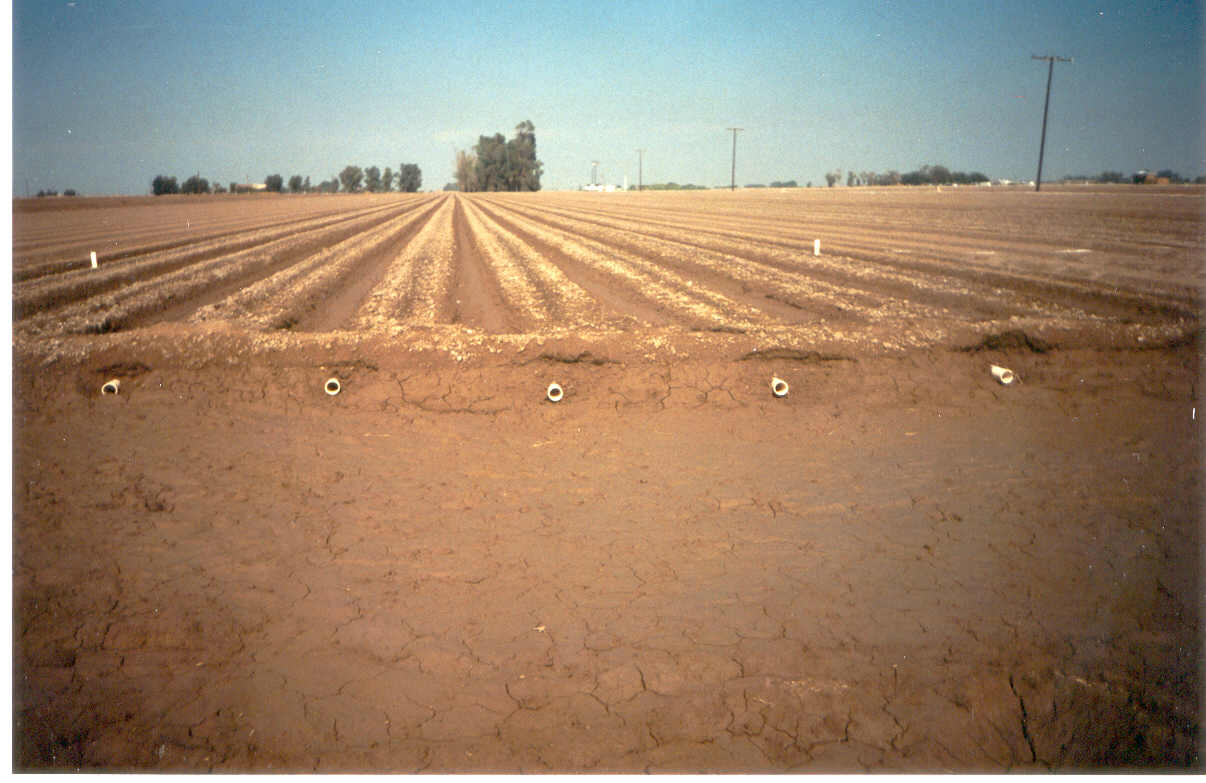 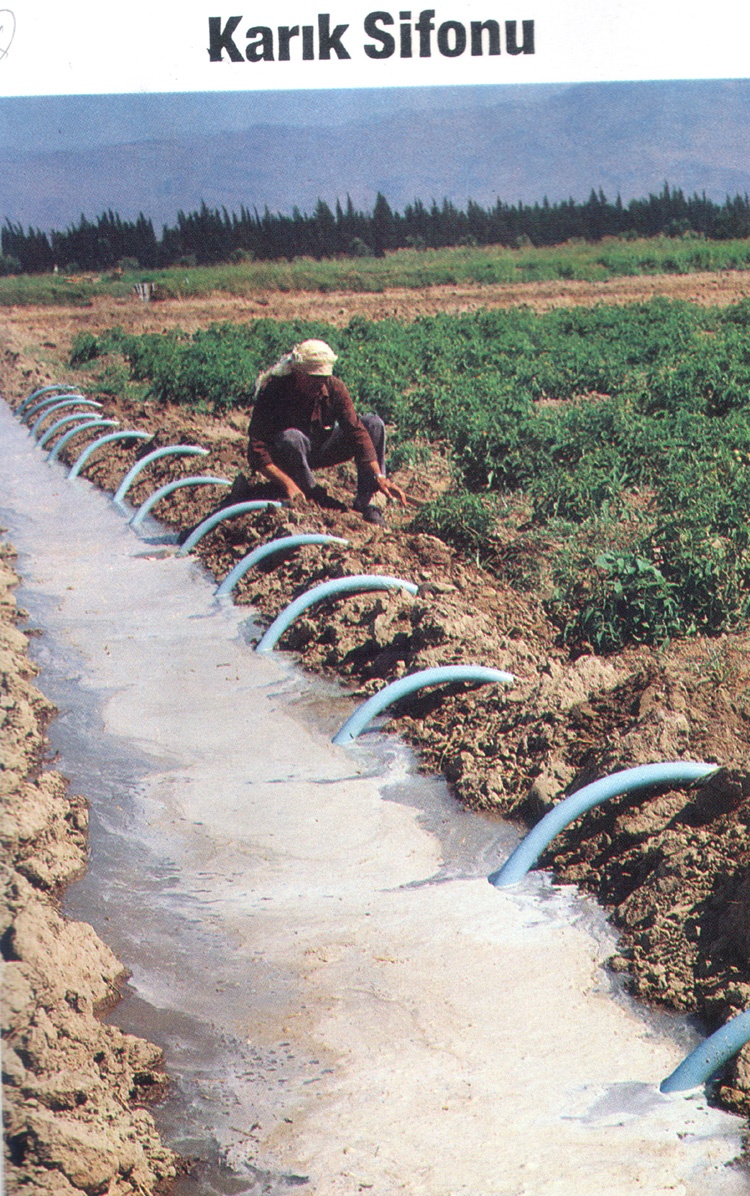 FASILALI SULAMA (SURGE)
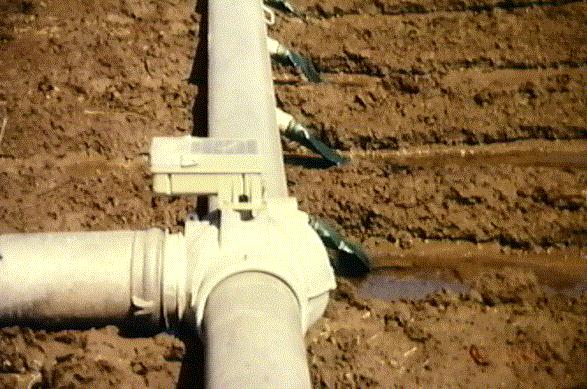 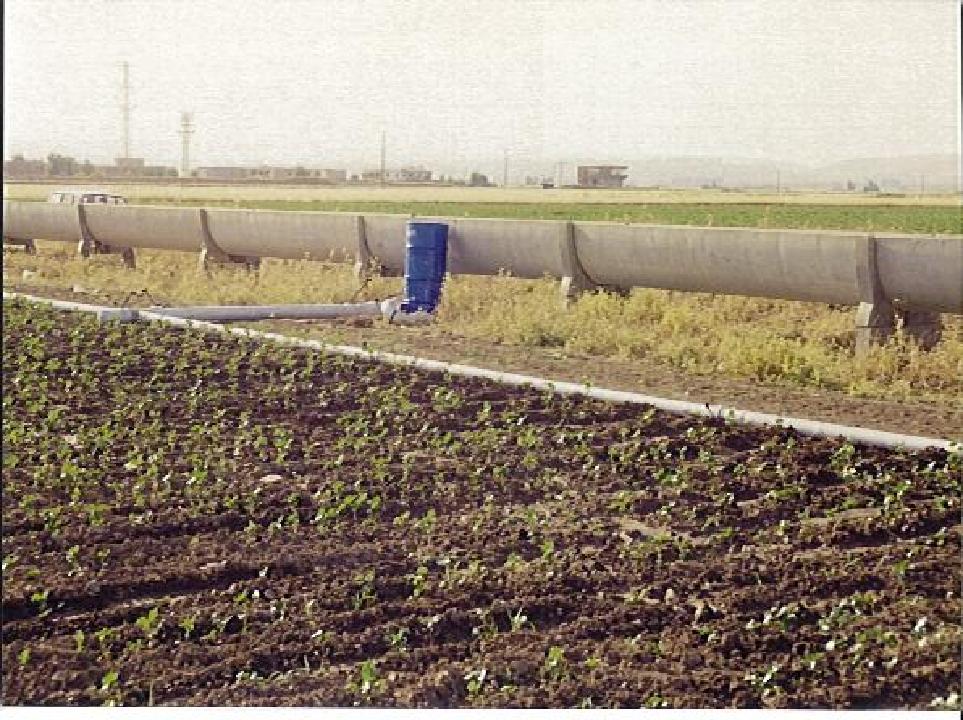 Su dağıtım
kanalı
Karık
Karık sulama yönteminin
meyve ağaçlarına uygulanması
Yüzey drenaj
kanalı